О взаимоотношениях России и Финляндии в области экологии
1
16.9.2021
Обслуживаем более 660 финских и российских компаний-членов и всех заинтересованных в развитии двустороннего бизнеса.
3
16.9.2021
Ведущая экспертная организацияв вопросах двусторонней торговли между Финляндией и Россией.
16.9.2021
4
95 % из наших клиентов представляют мелкий исредний бизнес
16.9.2021
5
Финляндия
1-е место 
по показателям экологического здоровья в Индексе экологической устойчивости (EPI)
1-е место  
в статистике по качеству воздуха
99 % 
твердых коммунальных отходов утилизируется в качестве материалов или энергетических ресурсов
6
[Speaker Notes: 40 % матепиал]
Счастливая Финляндия
[Speaker Notes: 4. год]
Как Финляндия решила проблему с отходами?
Объем твердых коммунальных отходов по виду обращения в 2003–2017 годы
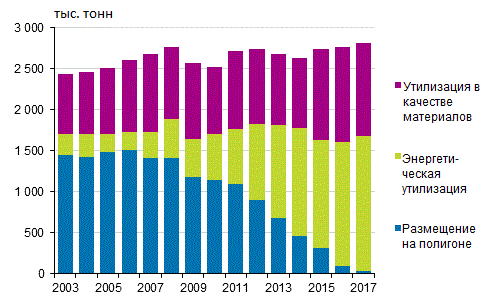 эффективный раздельный сбор
Источник: Центральная статистическая служба Финляндии
8
[Speaker Notes: Kuvan tekstit muokattavassa muodossa:
тыс. тонн
Утилизация в качестве материалов
Энергетическая утилизация
Размещение на полигоне]
Экономика замкнутого цикла
9
16.9.2021
[Speaker Notes: https://www.sitra.fi/en/publications/how-to-create-a-national-circular-economy-road-map/]
Цели на будущее
2035

 

65 % всех отходов должныперерабатываться
70 % всей упаковки
2025

55 % всех отходов должныперерабатываться
65 % всей упаковки
[Speaker Notes: 40% kierrätetään nyt materiaalista

(muovipakkausten kierrätysprosentti v 2019 oli 42% lasipakkausten kierrätysaste on 98%, metallipakkausten 85%)


Nyt pakkausten kierrätysaste n 55%]
1. Страна в мире которая сформировала дорожную карту к переходу экономики замкнутого цикла
11
16.9.2021
Размер рынка экономики замкнутого цикла в Финляндии /
2,7 млн тонн
100 млн тонн
5,5 млн
Населения
Отходов в год
ТБО в год
€ 2,5 – 3 млрд
Общий оборот рынка
Сотрудничество между Финляндии и России
13
16.9.2021
Waste2Value Russia
Обмен опыта и установления связей между операторами и бизнесом по формированию системы комплексной обработки отходов 
Спрос России – финский ноу хау
Обмен опытом и технологией
www.finrusrecycling.fi
14
16.9.2021
[Speaker Notes: - Например с концептироваинием экотехнопарков можем подключить к международным сетям. Это улучшить превликательность к инвестициям.]
Сферы сотрудничество /
Раздельный сбор
Утилизация отходов
Экотехнопарки
Циркулярная экономика в индустрии
[Speaker Notes: РОП, сколько у нас организаций которые занимаются утилизацией 
Какие мотиваторы на раздельный сбор, экологическое просвещение
Самые современные и энергоэффективные технологии отходы в энергию, электричество и тепло. Только для раздельного сбора. БАЛАНС!  
Парки, ТКО, индустрии - Государственно-частное партнёрство 
Индустрии – из 100 самых устойчивых компаний в мире 6 финских.]
www.finrusrecycling.fi
16
16.9.2021
Тарья Тейттинен
Директор по развитию
+   7 921 792 0800
tarja.teittinen@svkk.fi
Санкт-Петербург
17
16.9.2021